Красота родного края.
Мантурово. Презентация.
История города Мантурово и окружающих его земель связана с царской династией Романовых. Ещё в XVI столетии земли вдоль реки Унжи принадлежали брату Анастасии Романовны – первой жены Иоанна Грозного, а с середины XVII века Мантурово и вся романовская вотчина были переданы в Дворцовое ведомство. За основу герба города Мантурово взята фигура из герба Романовых – грифон.
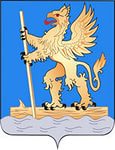 город Мантурово. Город назван по имени деревни Мантурово, находившейся недалеко от реки Унжи. Первое упоминание деревни встречается в дозорной книге города Унжи 1617 г. Боярин Ю.Г.Ловчиков и дьяк Марте-мьянов в 1617 г. по приказу царя проводили дополнительную перепись (дозор) Унженской осады, в которую тогда входило Мантурово. Эта перепись была вызвана тем, что Галичский уезд сильно пострадал от польских интервентов, и правительству надо было знать причиненный ущерб.
В дозорной книге записано: «Волость Верховская, а в ней деревня Мантурово а в ней крестьян двор Ивашки Попова двор Гаврилки Иванова двор Дениски Артемиева да пахотной земли семь четей (3,5 га. — Д.Б.) сена три копны».
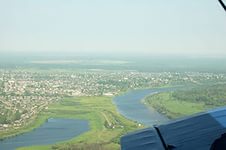 Когда в России борьба боярских партий Романовых с Годуновыми закончилась победой Годуновых и к власти пришел Б.Ф.Годунов, Романовы и их родственники были заточены в монастыри и вотчины у них были отобраны. С избранием на престол Михаила Федоровича Романова земли Романовым были возвращены и Верховская волость была дана дяде царя Ивану Никитичу Романову. В переписной книге 1646 г. записано: «Пожаловал государь боярина Ивана Никитича Романова Верховской волостью в вотчину, а в вотчине село Никольское, а Градылево тож а в нем церковь Чудотворца Николая да в приделе Пророка Ильи, а у церкви во дворе поп Посник да келья просвирницы да в селе ж двор приказчиков».
Тогда в Мантурове было уже 11 крестьянских дворов, в которых жили Ополевы, Гавриловы, Поповы, Пономаревы, Тополевы, Козовлевы и др. От И.Н.Романова Мантурово и вся романовская вотчина перешли к его сыну Никите Ивановичу, а после его смерти ее передали в Дворцовое ведомство и деревни в ней были розданы служилым людям как жалование за их службу. Для раздачи деревень и размежевания в Верховскую волость в 1659 г. приехали межевщики Коптев и Кушников.
Историческая справка
К 1917 году по объемам промышленного производства Мантурово вышло на первое место в Кологривском уезде, а по торговому обороту уступало только посаду Парфентьеву и уездному городу Кологриву.
В октябре 1928 года постановлением ВЦИК “О районировании Костромской губернии” было упразднено уездное и волостное деление. Губерния была поделена на 19 районов, в число которых вошел и Мантуровский, а 1 июня 1929 года райцентр Мантурово получил статус рабочего поселка. Постановлением Президиума ВЦИК от 10 июня 1929 года Шарьинский округ бывшей Костромской губернии, включавший 6 районов, в т.ч. и Мантуровский, вошел в состав Нижегородского края (позднее Горьковская область).
Более 10 тысяч мантуровцев храбро сражались на фронтах ВОВ, около 4,5 тысяч невернулись с полей сражений. Среди уроженцев и жителей Мантуровской земли 8 человек были удостоены высокого звания Героя Советского Союза, двое награждены орденами Ленина. Самым молодым Героем стал 18-летний Петр Суворов, а самым известным – летчик генерал-майор Алексей Иванович Лебедев. Подполковник И.И. Смирнов, автор знаменитой книги “Бухенвальдский набат”, вошел в историю 2 мировой войны как руководитель русско-чешского повстанческого отряда. Героическим был труд мантуровцев в тылу – рабочие фанерного завода трижды завоевывали переходящее Красное знамя Комитета Обороны, которое было оставлено на вечное хранение.
Факты о городе
3. В начале ХХ века в окрестностях Мантурово писал свои пейзажи столичный художник Гавриил Павлович Кондратенко. Шесть его произведений и 15 открыток с его картин находятся в фондах Мантуровского музея. В настоящее время его пейзажи продаются на международных аукционах Сотби, Кронос, Альфа и др.
1. В окрестностях города Мантурово родились волосатые люди Андриан Евтихеев и Федор Петров. Согласно словарю Брокгауза и Эфрона известны всего три случая подобного явления. Волосатые костромичи путешествовали по всему миру. Материалы об этих уникумах хранятся в Мантуровском краеведческом музее.
2. Благодаря особым геологическим условиям на территории города Мантурово чрезвычайно трудно обнаружить питьевую воду. В большинстве случаев близко к поверхности находятся минеральные воды. Только в городе Мантурово выпускается несколько видов высококачественной минеральной воды: «Мантуровская», «Царская», «Снегурочка», «Берендеевка» и др.
4. Владельцем самого крупного промышленного заведения около деревни Мантурово – фанерного завода – был один из организаторов кадетской партии (соратник Милюкова) Павел Дмитриевич Долгоруков. Богатый лесопромышленник и автор скандальной книги «Великая разруха» лишился завода в 1918 году, а через 9 лет был расстрелян в ответ на убийство Войкова. Именно этот фанерный завод является градообразующим предприятием до настоящего времени.
5. С городом Мантурово и его окрестностями связаны имена многих выдающихся людей, оставивших яркий след в истории Отечества:
Иван Иванович Смирнов – автор книги «Бухенвальдский набат»;- Сергей Дмитриевич Гусев – командир орудия танка №422, первого ворвавшегося в Берлин в 1945 году;- Михаил Иванович Тихомиров – военкор и автор книги «Генерал Лукач»- Суворов Петр Анатольевич – получил звание Героя Советского Союза в 18 лет;- Лебедев Алексей Иванович – Герой Советского Союза, летчик, генерал-майор бывший военный атташе во Франции, Германии, Алжире, Вьетнаме;- Любутин Константин Николаевич – академик, доктор философских наук;- Валентина Николаевна Плетнева – Герой Социалистического труда, ткачиха;- Александр Малинин – певец, детские годы проживавший в Мантуровском районе;- Бобров Дмитрий Дмитриевич – первый испытатель самолета МИГ-23.
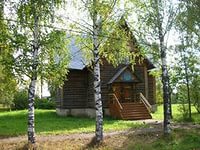 Красота покорившая Мантурово
«Школа красоты и здоровья», работающая на базе молодежного центра «Юность» в городе Мантурово, завершила свою работу в этом сезоне. Заключительным аккордом стал «Конкурс юности, грации и красоты».
В конкурсе участвовали десять девушек. Все они — учащиеся школ Мантурово. Для того, чтобы выявить победительницу, девушкам пришлось не мало потрудиться. Они работали над своей внешностью, грацией и пластикой. Все для того, чтобы покорить строгое жюри. В результате всех конкурсов обладательницей титула «Мисс Мантурово 2011»  стала Анастасия Горячих  (МОУ лицей №1). «I Вице – мисс» стала  Валерия Реброва  (МОУ СОШ №3) и «II Вице – мисс» - Яна Яблокова (МОУ СОШ №3).
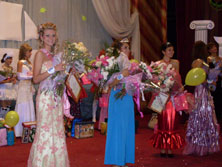 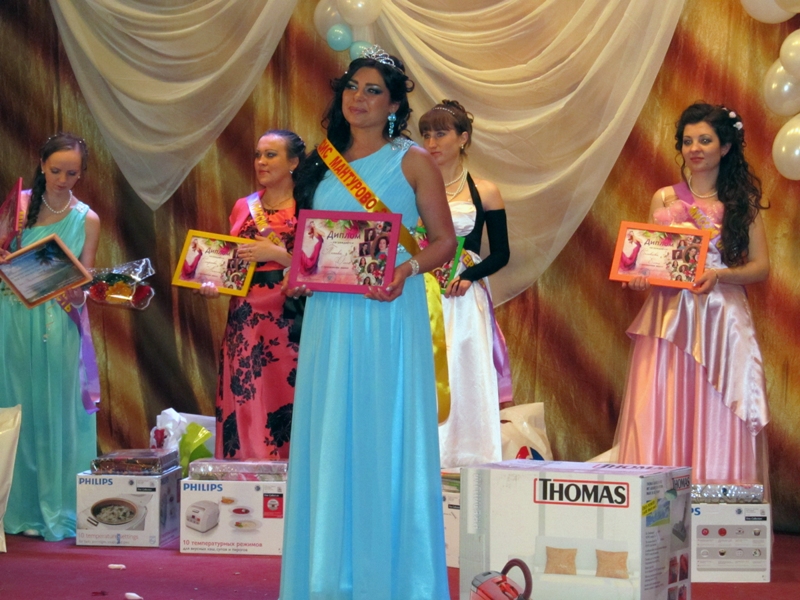 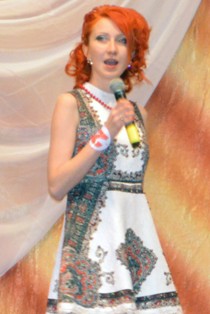 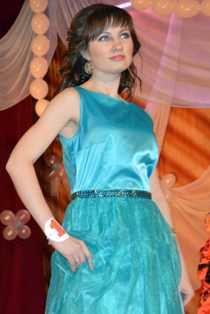